Mapping and comparing wildfire progressions using freely available, multi-source satellite data
Morgan A. Crowley1
Jeffrey A. Cardille1
Joanne C. White2
Michael A. Wulder2
 
1 McGill University
2 Canadian Forest Service (Pacific Forestry Centre)
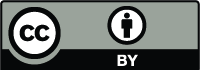 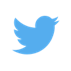 @morganahcrowley
European Geosciences Union- May 6, 2020
morgan.crowley@mail.mcgill.ca
Research Objective and Presentation Outline
To map and analyze fire progressions using a multi­-source approach in Google Earth Engine.
Today’s Presentation:
Background
Satellite earth observations and fire progressions
Methods
Bayesian Updating of Land Cover (BULC) Algorithm
Google Earth Engine
Applications
Prototype
2017 and 2018 fire seasons in British Columbia, Canada
Comparison with MODIS fire progressions 
Future research opportunities
1
@morganahcrowley
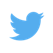 Canada has been facing extreme fire seasons
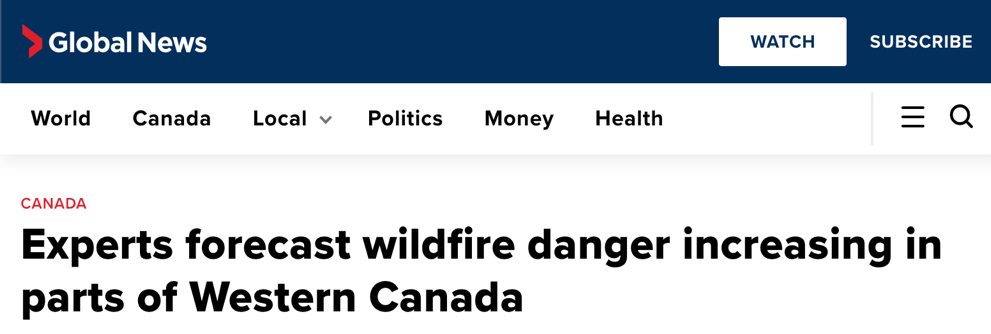 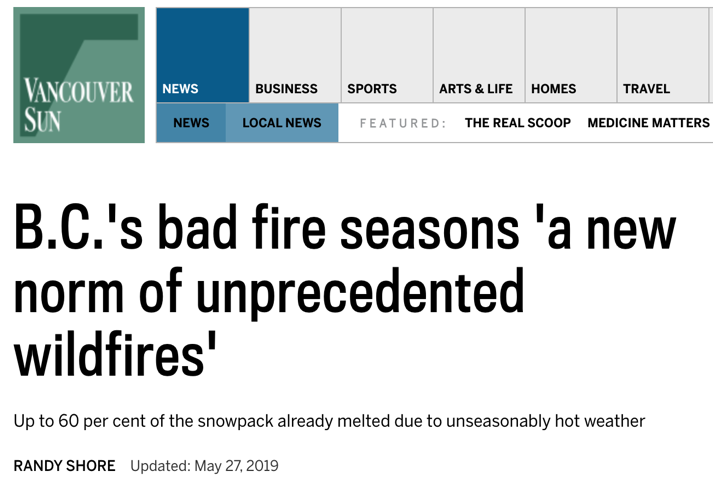 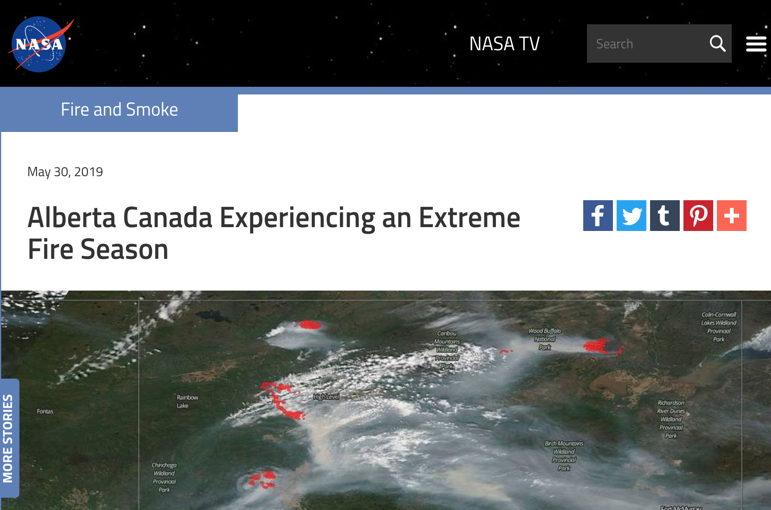 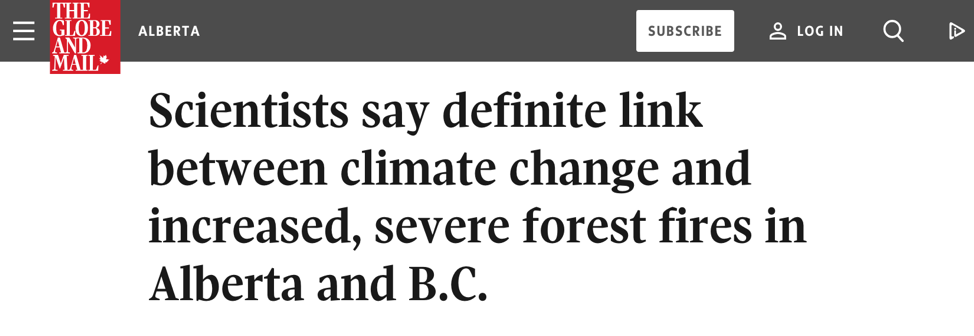 2
2
Calls to advance wildfire monitoring in Canada
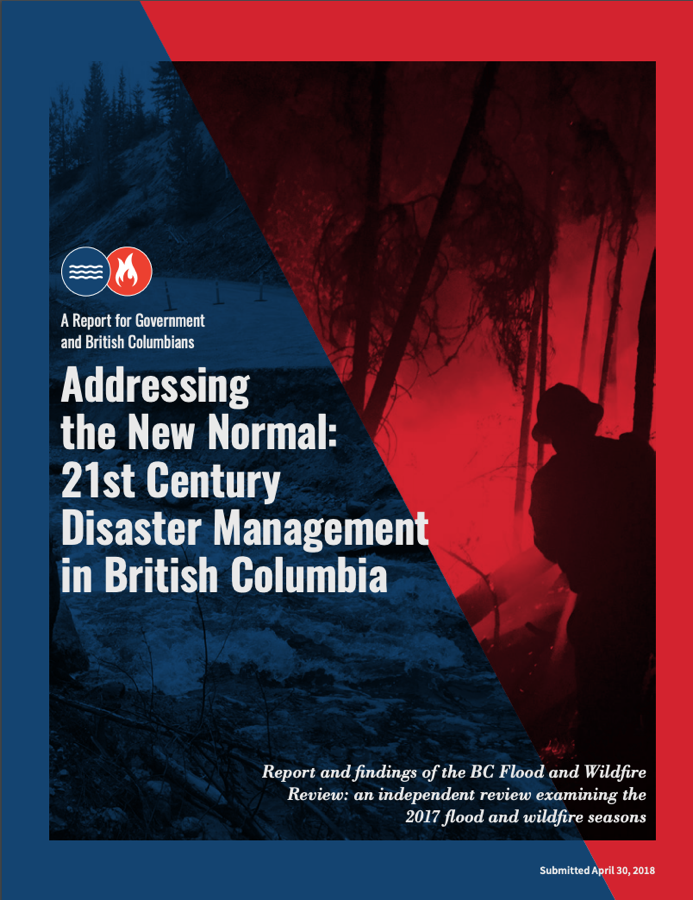 Recommendation 74. 
As part of overall emergency management, … undertake hazard risk mapping... in communities vulnerable to crisis situations.


Recommendation 90. 
Increase use of technology… during response by incorporating... real-time mapping... to assess and assist with planning in all phases of emergency management.
3
Many satellites collect active fire observations in Canada
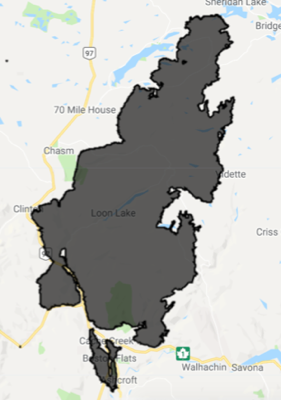 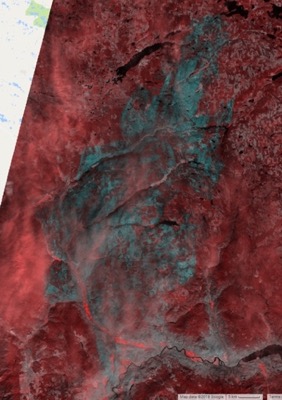 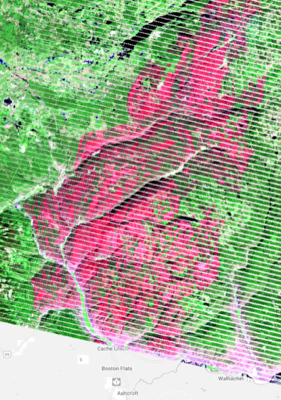 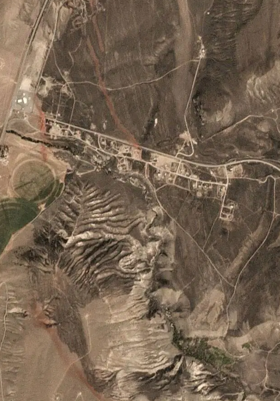 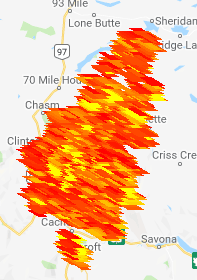 Landsat 8
Landsat 7
Planet
VIIRS
Fire Perimeters
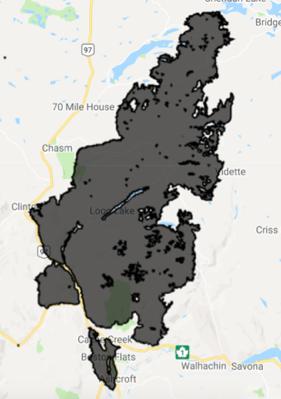 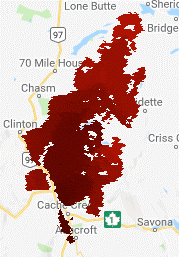 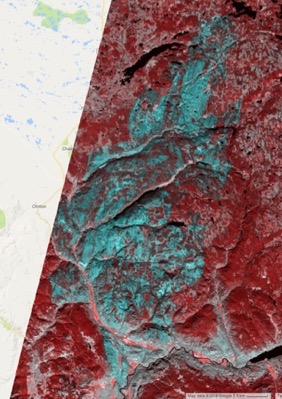 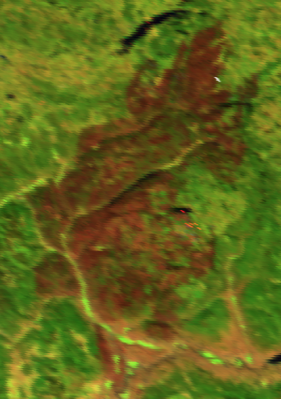 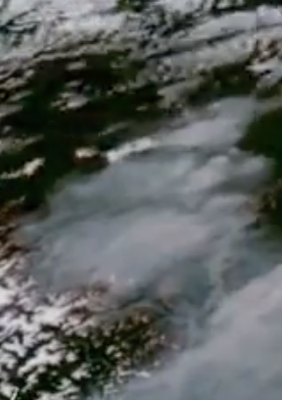 Burn Composites
Sentinel 2
MODIS
GOES-16, -17
WildFireSat
MCD64A1
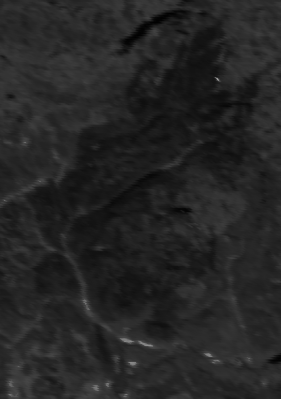 4
@morganahcrowley
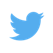 MODIS provides daily global observations
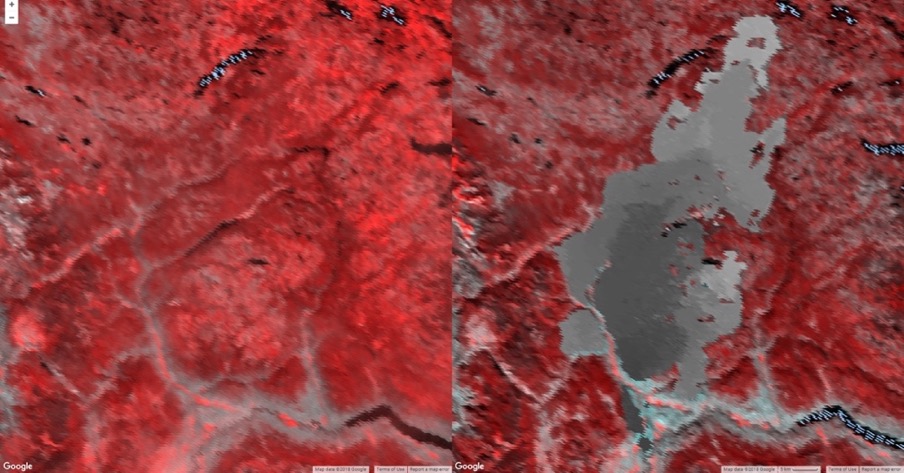 MODIS
MCD64A1
Pros:
Global Algorithm
Daily

Cons:
Coarse Spatial Resolution (500m)
4+ months to produce
September 16, 2017
July 5, 2017
Sentinel 2
October 1, 2017
July 4, 2017
5
Giglio, L., Justice, C., Boschetti, L., Roy, D. 2015. MCD64A1 MODIS/Terra+Aqua Burned Area Monthly L3 Global 500m SIN Grid V006 
[Data set]. NASA EOSDIS Land Processes DAAC. doi: 10.5067/MODIS/MCD64A1.006
LC8 and S2 are useful for before-and-after approach
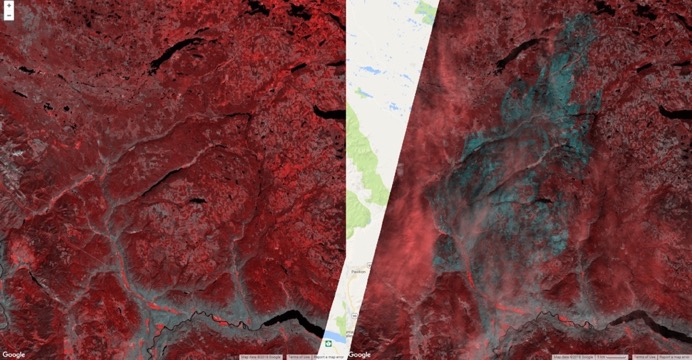 Landsat-8
Pros:
Easy processing
Field evidence
Fire severity estimates
Fine spatial scale 

Cons:
Impacted by clouds, haze
September 16, 2017
July 5, 2017
Sentinel-2
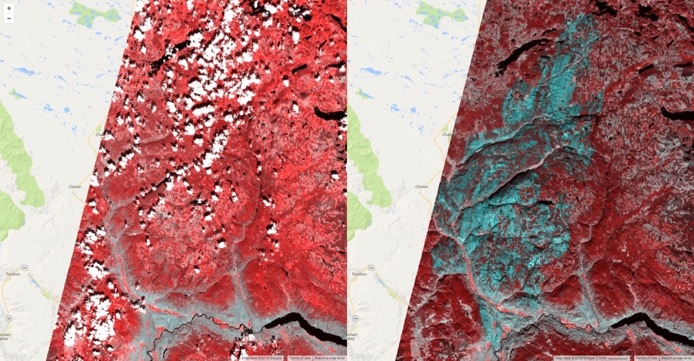 October 5, 2017
July 2, 2017
6
Frazier et al. 2018, RSE 205: 32-45; Hall et al. 2008, Int. J. Wildland Fire 17(4): 476-489; Key & Benson 2006; San-Miguel et al. 2017, 
Forest Ecol. Manag. 399: 155-165; Soverel et al. 2010, RSE 114(9):1896-1909;  Soveral et al. 2011, Int. J. Wildland Fire 20(4):518-531.
Canadian databases provide reliable fire extents
National Burned Area Composite
Provincial fire agency perimeters
Pros:
Best available algorithm for each fire
Useful for carbon modelling

Cons:
Doesn’t store “when” and “where” of fire progression
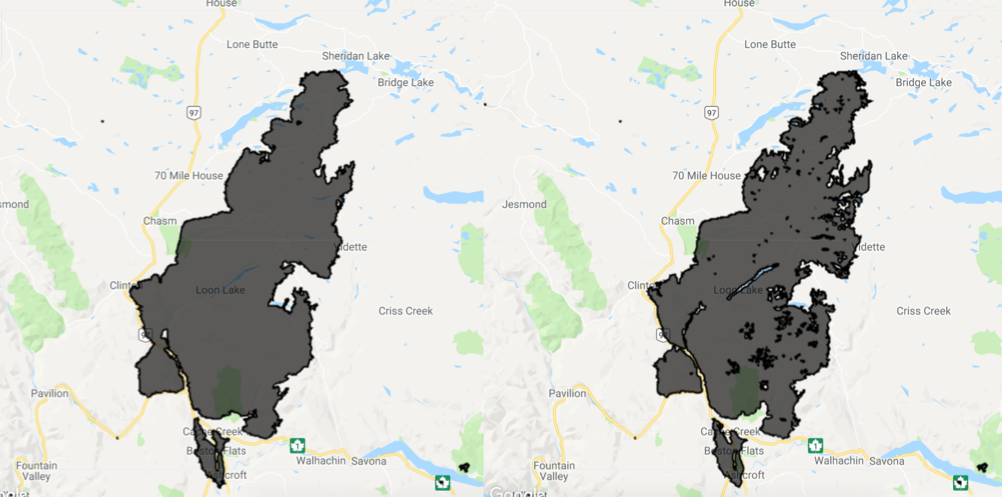 September 30, 2018
January 25, 2018
7
Natural Resources Canada, 2018. Canadian National Fire Database - National Burned Area Composite [Data set].
http://cwfis.cfs.nrcan.gc.ca/ha/nfdb
Before-and-after relies on two images for area estimates
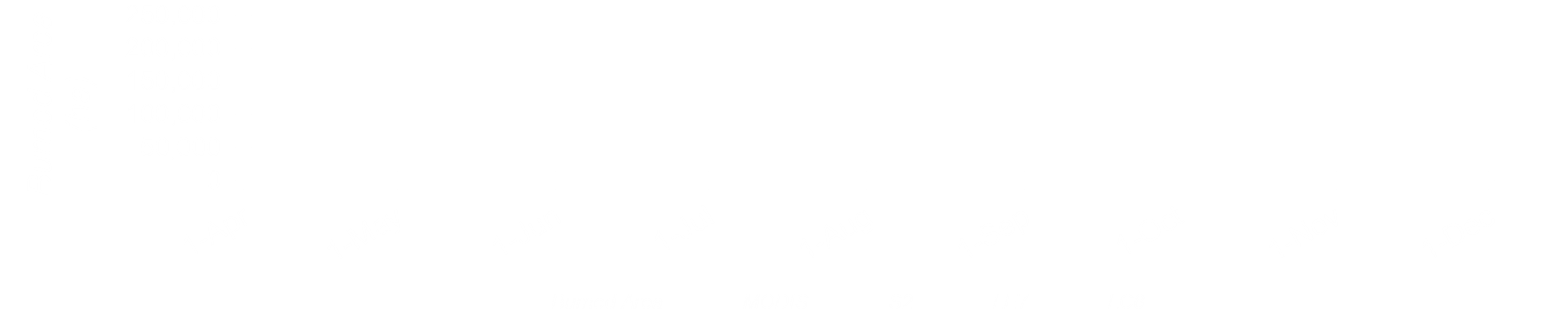 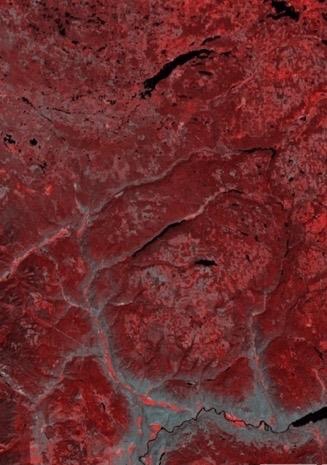 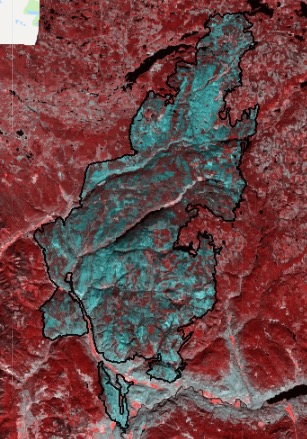 8
Observations are available throughout fire season
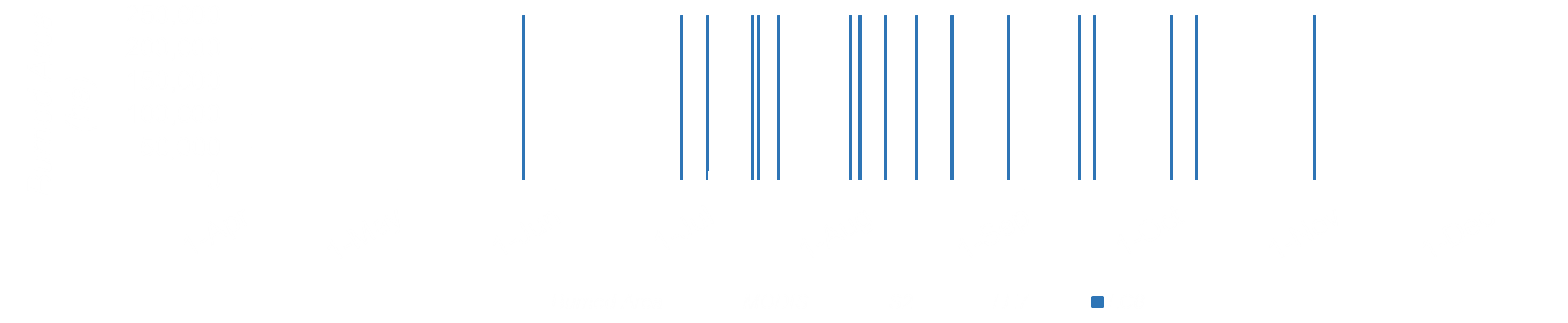 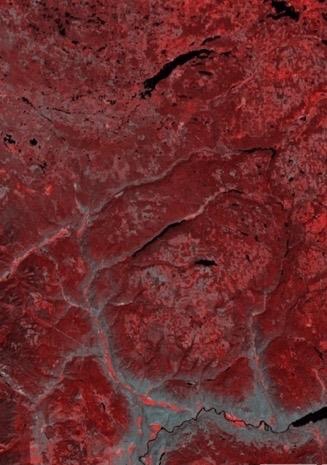 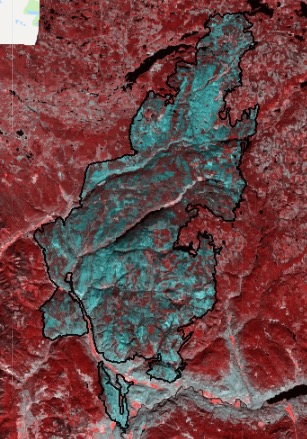 9
Other satellites collect active fire images, as well
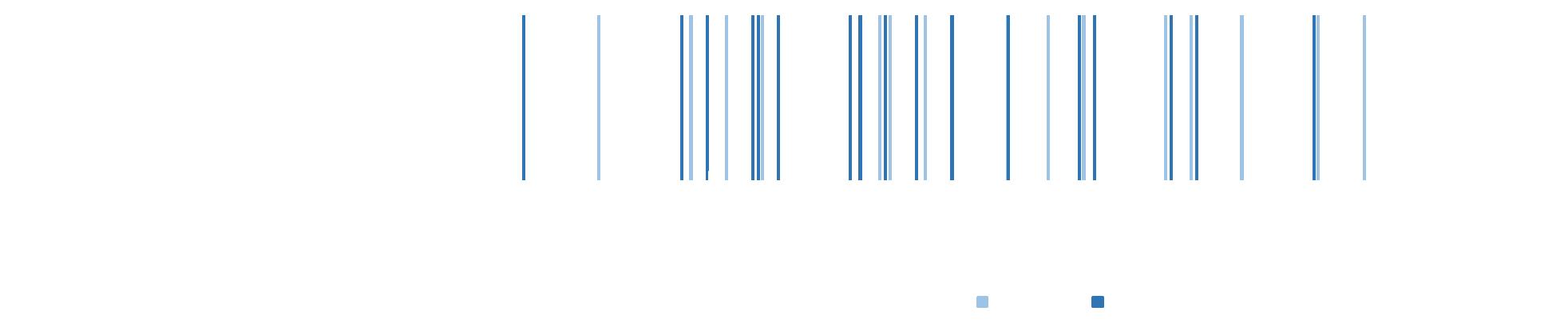 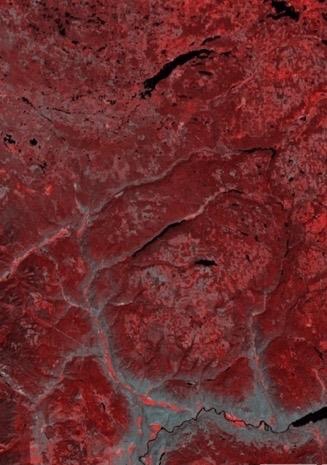 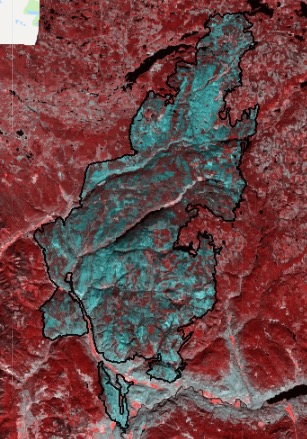 10
Observations from multiple satellites fill in time series
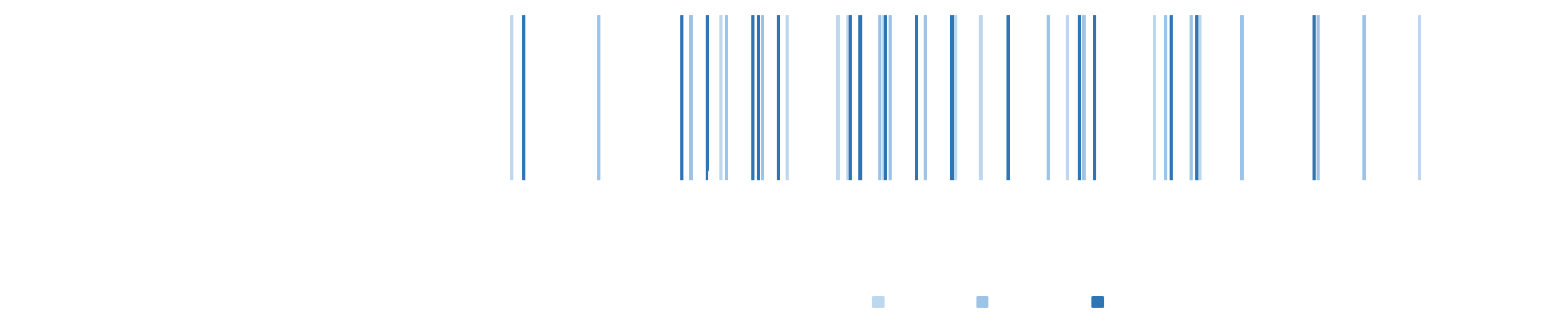 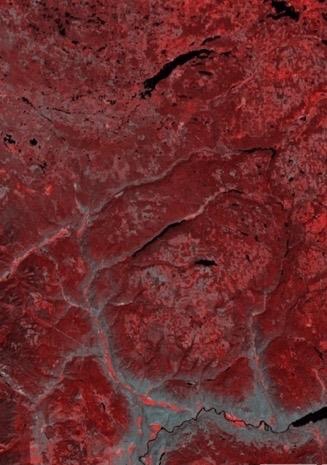 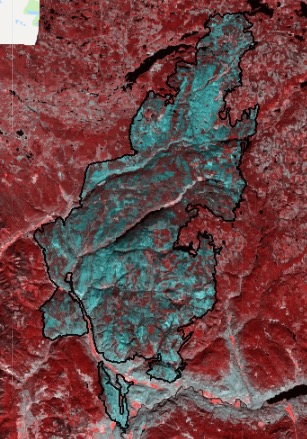 11
Until we have images of the entire actively burning period
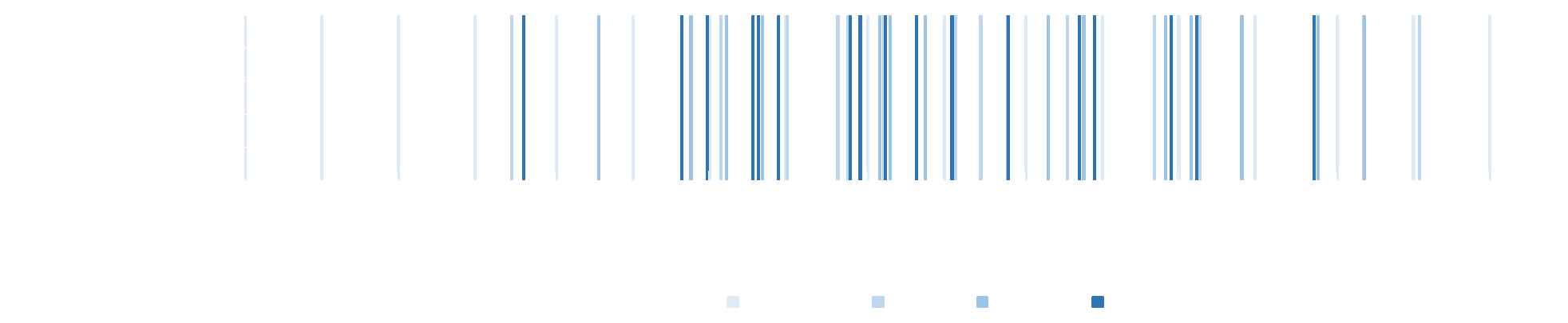 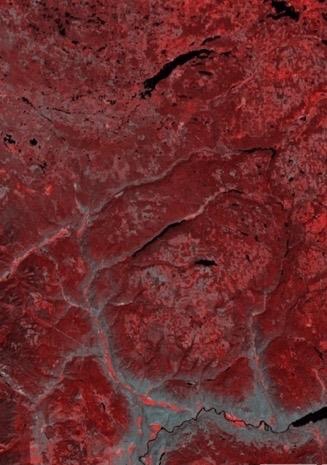 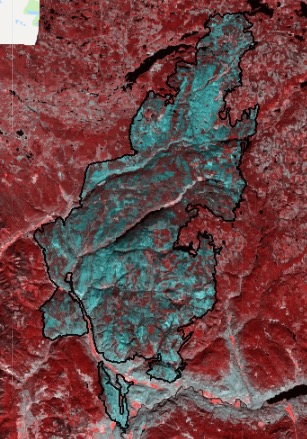 12
From data stack, we calculate fire’s growth progression
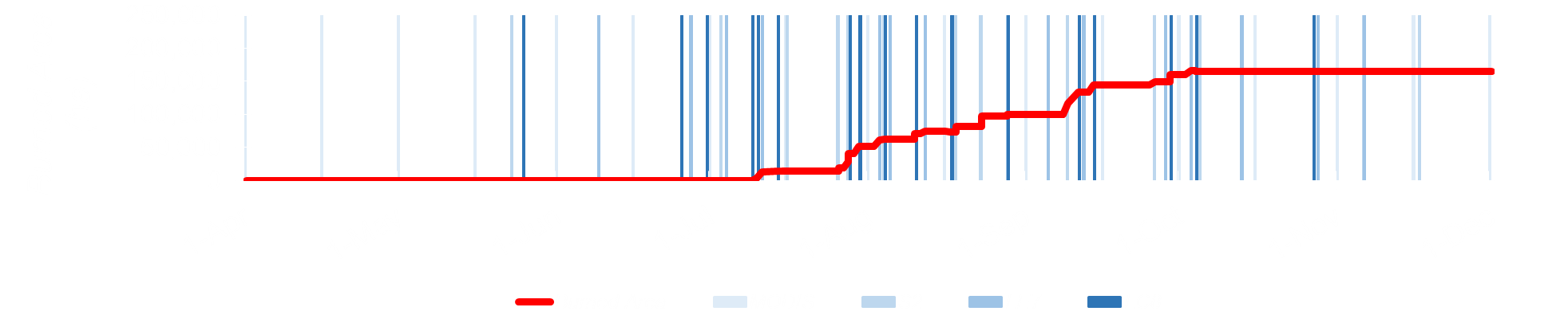 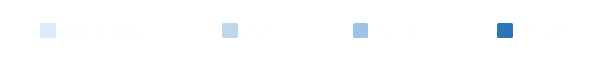 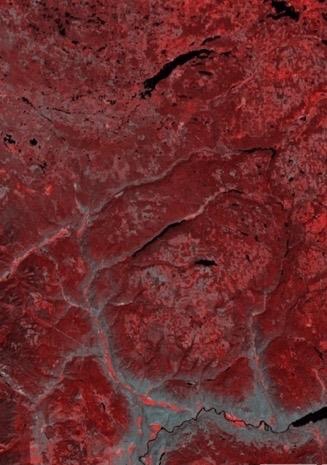 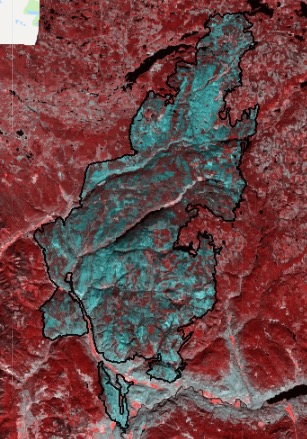 13
What happens at a fine spatial scale as a fire burns?
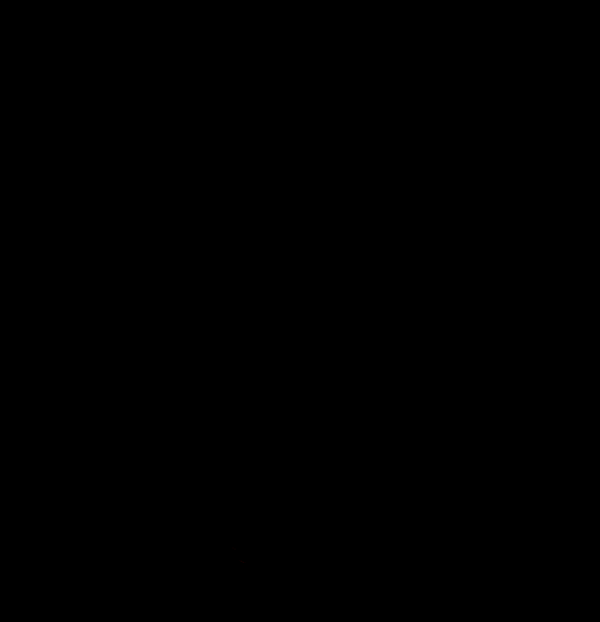 We answer this by…

Combining sensors to improve spatial and temporal resolution

Time-series analysis of fire progressions

Increasing processing speeds and capacity using Google Earth Engine
14
@morganahcrowley
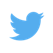 [Speaker Notes: What you’ll see here in this gif is the growth of the elephant hill fire that can be visualized using imagery from the multiple sources we just discussed.]
We can’t just stack classifications directly...
MODIS
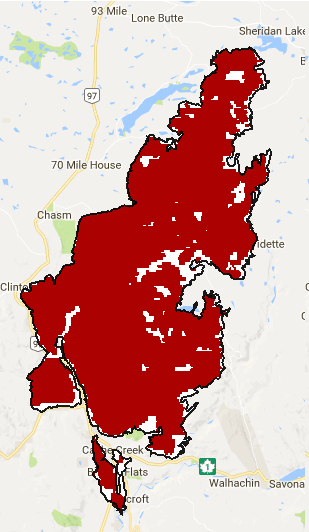 Landsat 8
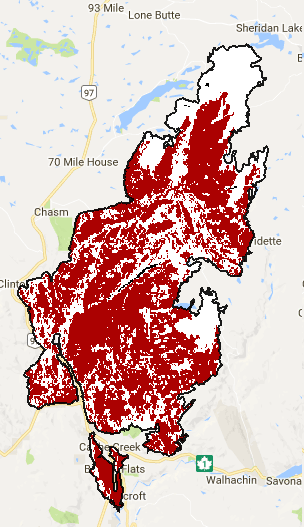 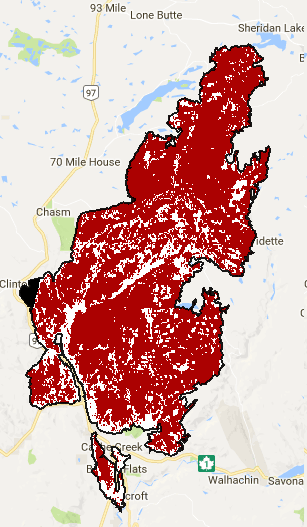 Sentinel 2
September 16, 2017
August 22, 2017
September 15, 2017
15
@morganahcrowley
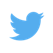 [Speaker Notes: You might ask why we don’t just stack the imagery together in date order. That is because each classification is noisy, and when ordered in a time series, raw, they disagree with eachother which could really impact our further analyses.]
...because individual classifications are noisy
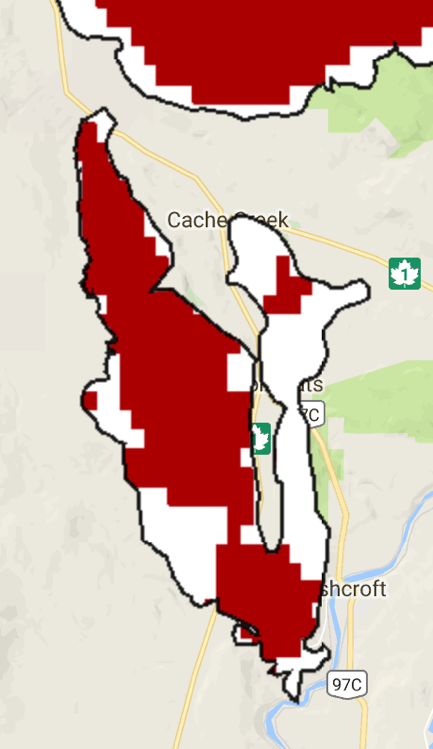 MODIS
Landsat 8
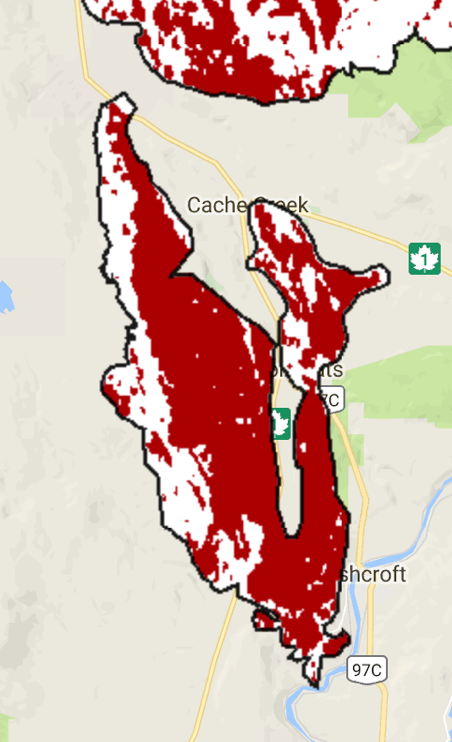 Sentinel 2
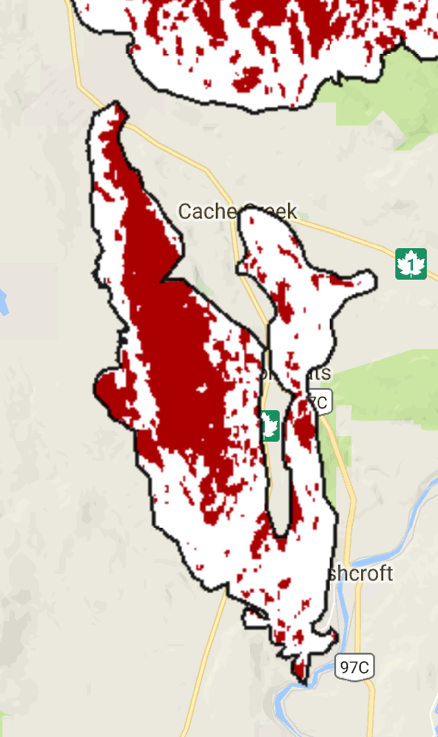 September 16, 2017
August 22, 2017
September 15, 2017
16
@morganahcrowley
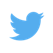 [Speaker Notes: And if we zoom in further, we can really see that they won’t necessarily correspond in each pixel when stacked temporally.]
BULC is our lab’s Bayesian synthesis algorithm
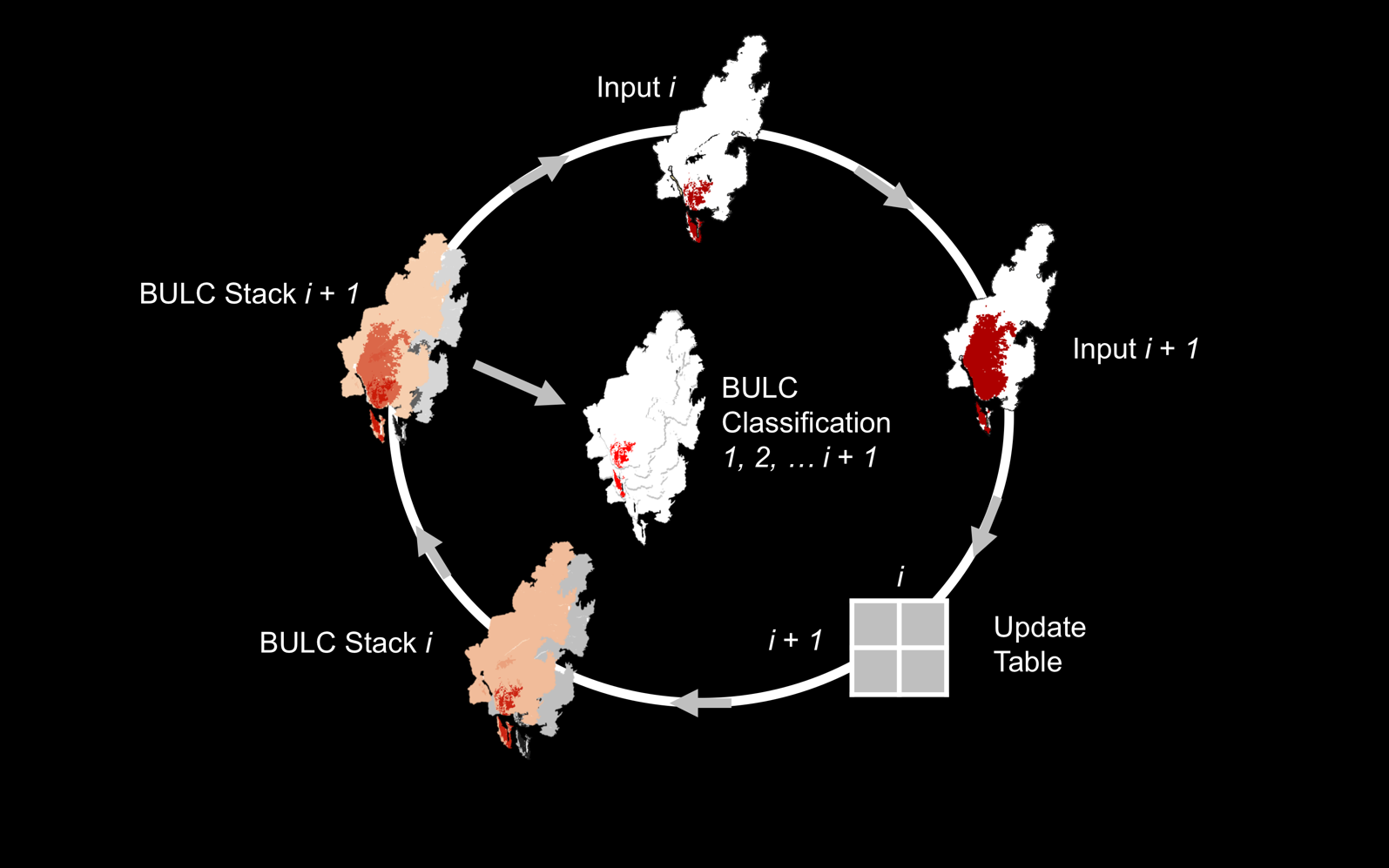 1.
4.
3.
2.
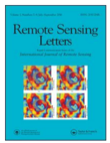 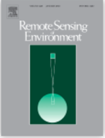 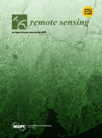 17
Cardille & Fortin 2016, RSE 186: 234-249; Lee et al. 2018, Remote Sensing 10(9): 1455; Crowley et al. 2019a, Remote Sens. Lett. 10:3, 302-311; Crowley et al. 2019b, RSE 232: 111295; Deines et al. 2019, RSE 233: 111400
[Speaker Notes: First, to be able to map continuous fire progressions, we need an algorithm that can synthesize imagery together from multiple sources. 
 
Our lab has a way to synthesize these classifications, using the Bayesian Updating of Land-Cover algorithm. Essentially, we take each classification and compare it with the previous one for a given area shown in step 1 and 2, to evaluate its probabilities of burned-area within each pixel shown in step 3. From these probabilities, we can create a synthesized, evidence-based time series dataset shown in step 4.]
Google Earth Engine platform stores and processes images
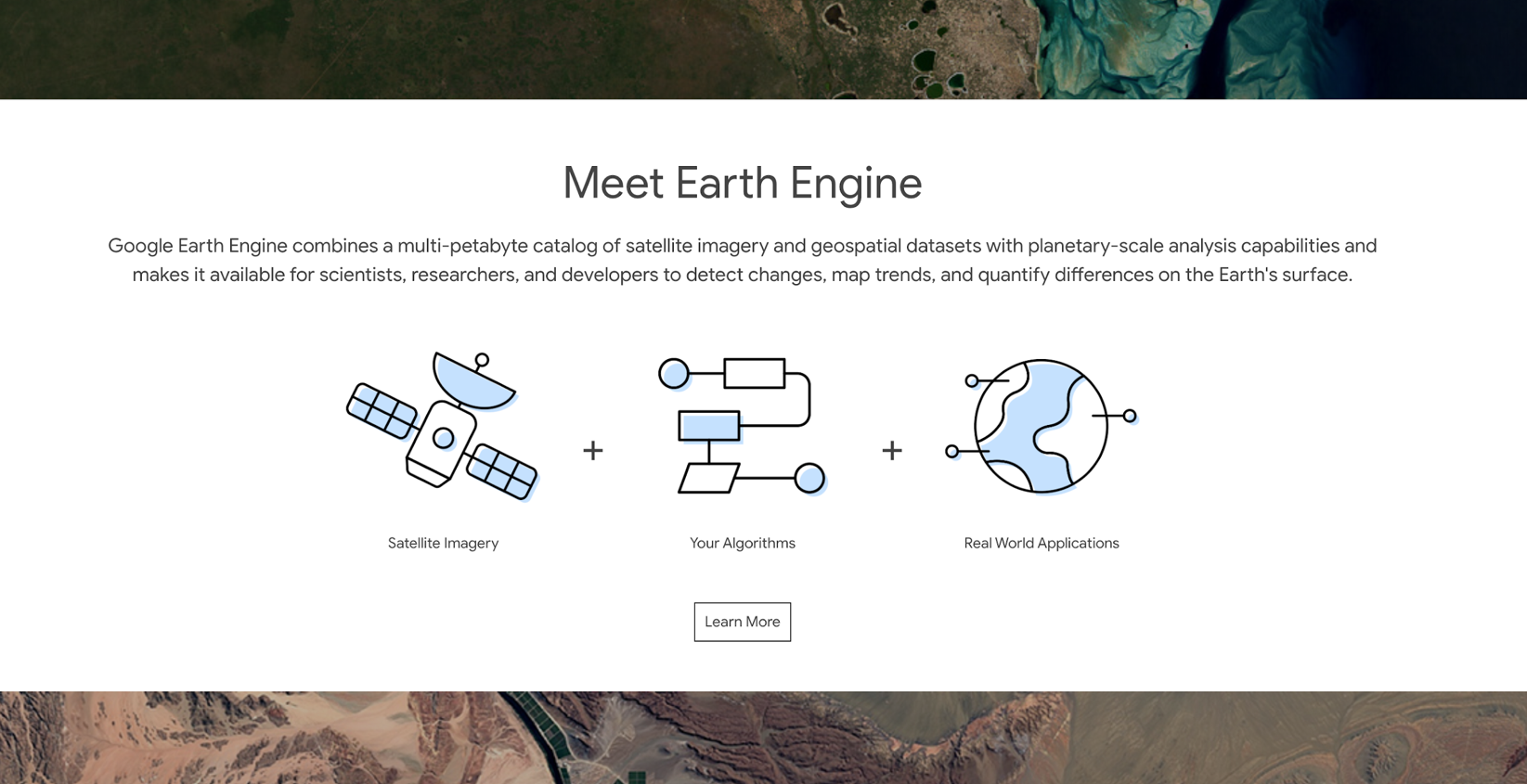 18
@morganahcrowley
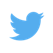 The code editor enables replicable large-scale analyses
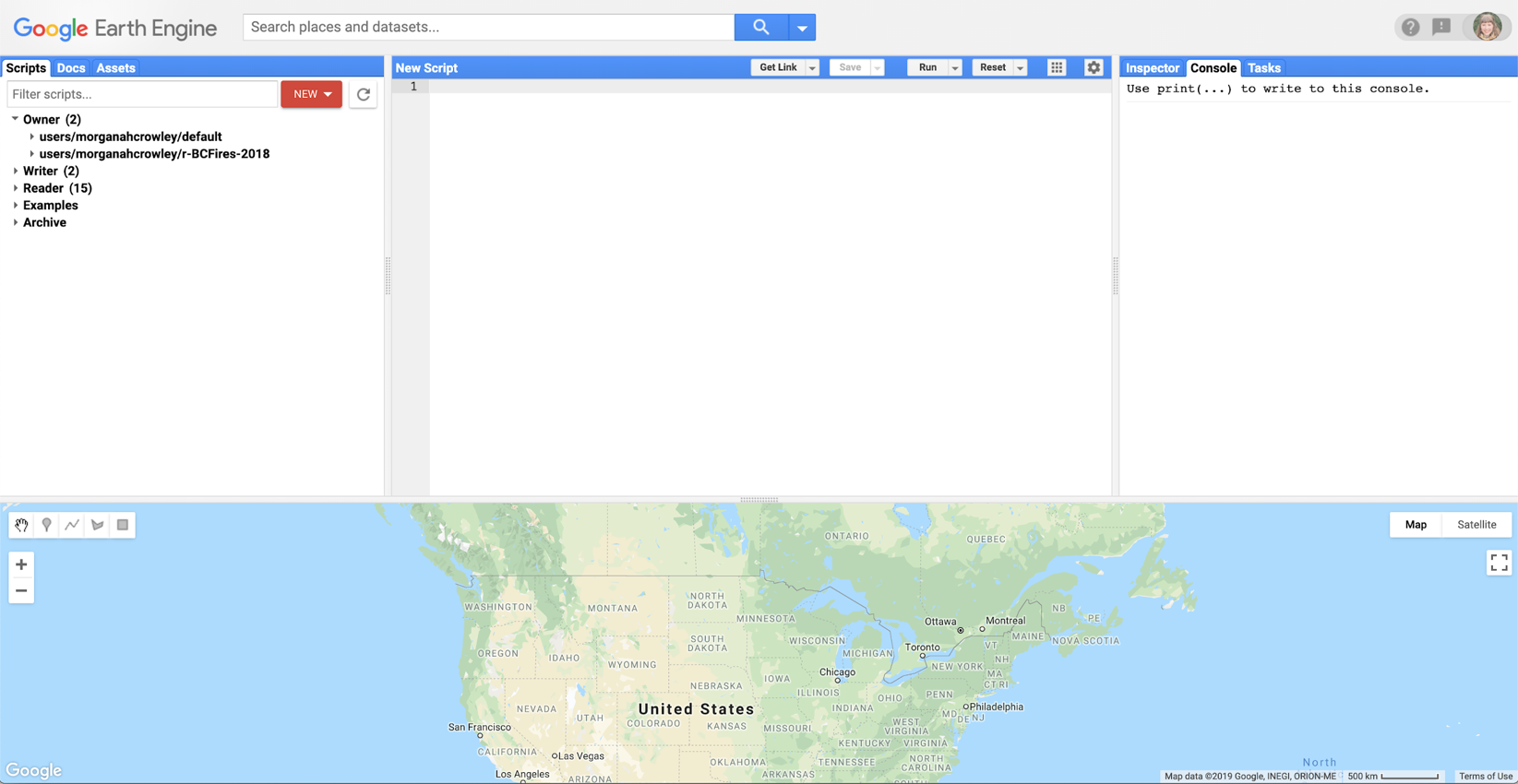 19
@morganahcrowley
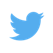 First, we create the provisional fire classifications
Stage 1
Satellite 
Images
Fire 
Perimeters
BAP 
Composite
Provisional Classification Creation
Provisional Classification Creation
Provisional Burned Areas
20
@morganahcrowley
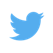 Second, we synthesize these classifications using BULC
Stage 1
Stage 2
Satellite 
Images
Provisional Burned Areas
Fire 
Perimeters
BAP 
Composite
BULC Algorithm
Provisional Classification Creation
Provisional Classification Creation
BULC Probabilities
BULC Classifications
Provisional Burned Areas
21
@morganahcrowley
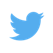 Third, we compare our findings with NBAC dataset
Stage 1
Stage 2
Stage 3
Satellite 
Images
Provisional Burned Areas
BULC Classifications
Fire 
Perimeters
NBAC 
Polygons
BAP 
Composite
BULC Algorithm
Dataset Validation
Dataset Validation
Provisional Classification Creation
Provisional Classification Creation
BULC Probabilities
BULC Fire Progressions
BULC Classifications
Provisional Burned Areas
22
@morganahcrowley
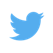 Fourth, we analyze progressions per fire and per season
Stage 1
Stage 2
Stage 3
Stage 4
Satellite 
Images
Provisional Burned Areas
BULC Classifications
BULC Fire Progressions
Fire 
Perimeters
NBAC 
Polygons
BAP 
Composite
BULC Algorithm
Fire Attribute Analysis
Dataset Validation
Dataset Validation
Provisional Classification Creation
Provisional Classification Creation
BULC Probabilities
Progression Insights
BULC Fire Progressions
BULC Classifications
Provisional Burned Areas
23
@morganahcrowley
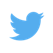 The time series prototype captures the fire’s growth.
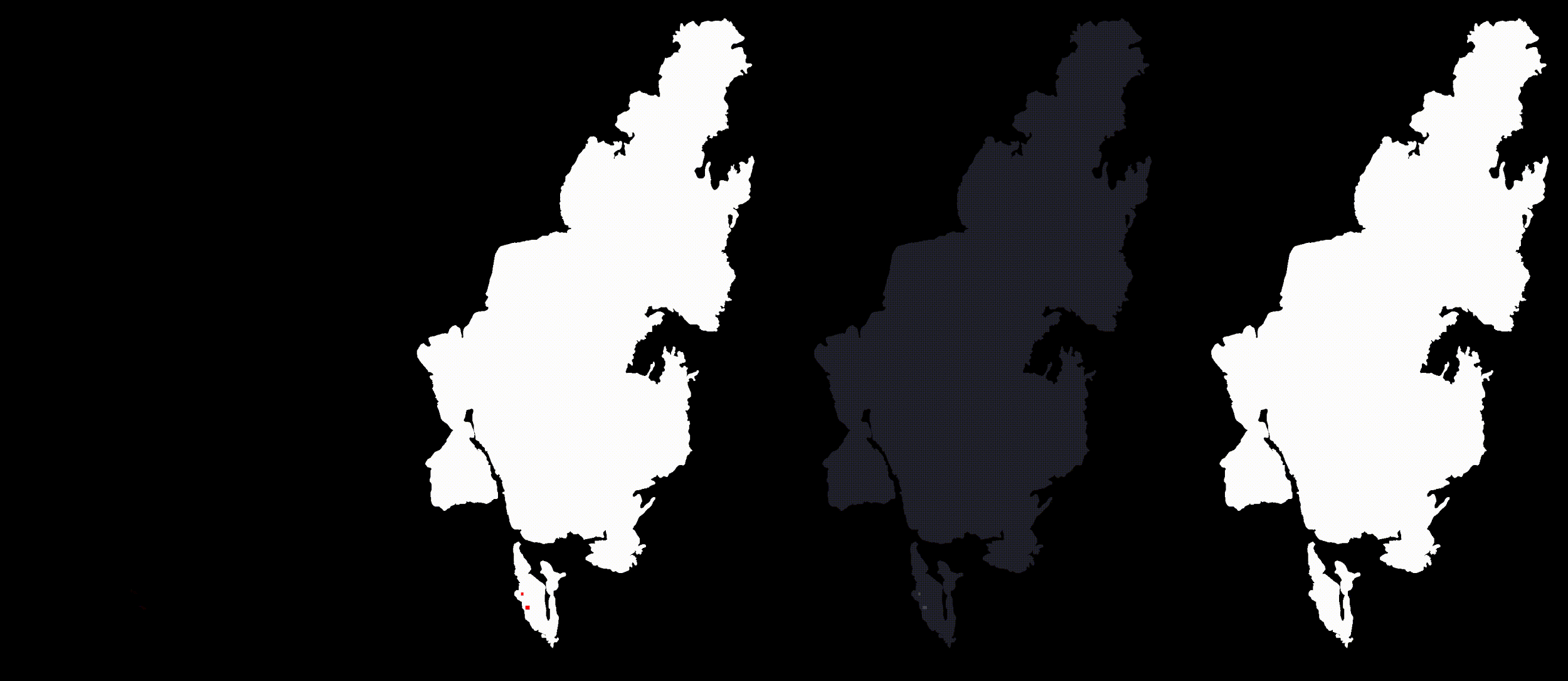 Landsat-8
Sentinel-2
MCD64A1
1. Raw
2. Provisional
Classification
3. Confidence
4. BULC
July 
2017
Oct.
2017
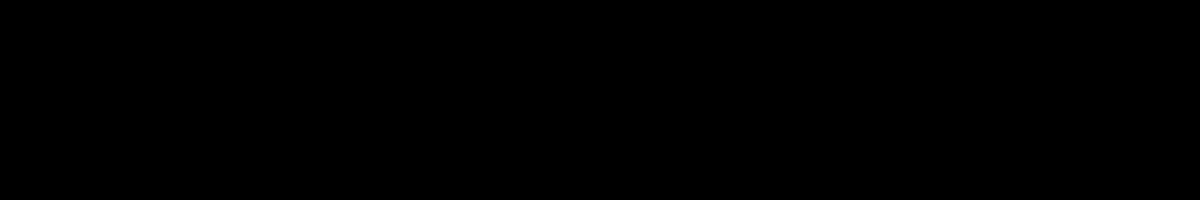 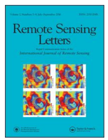 24
Crowley, Cardille, White & Wulder (2019) Multi-sensor, multi-scale, Bayesian data synthesis for mapping within-year 
wildfire progression, Remote Sensing Letters, 10:3, 302-311, DOI: 10.1080/2150704X.2018.1536300
[Speaker Notes: What you see here is our prototype for the Elephant Hill fire’s burn progression, with the raw data in panel 1, the provisional classifications in 2, BULC confidences in 3, and final classifications in 4. Below, you can see the cumulative burned area in hectares, with the number of observations corresponding with this top gif.
 
We created this prototype relying on 23 provisional classifications images synthesized using BULC to inform the resulting classification.]
Methods were scaled up to entire 2017 fire season
Hectares
Observations
Cumulative burn progression area
All 2017 Fires in BC, Canada
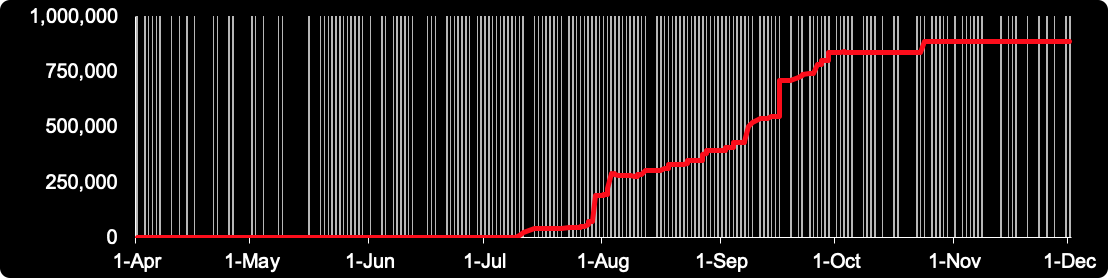 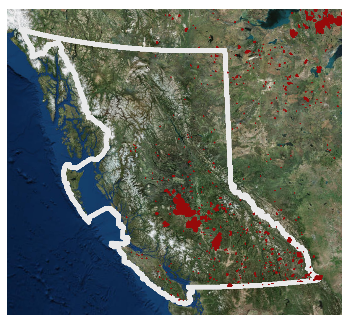 Dataset features:
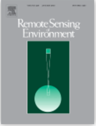 25
Crowley, Cardille, White & Wulder (2019b) Generating intra-year metrics of wildfire progression using multiple open-access satellite data streams, Remote Sensing of Environment, 232, 111295, https://doi.org/10.1016/j.rse.2019.111295
Burned-area metrics highlight large fire patterns
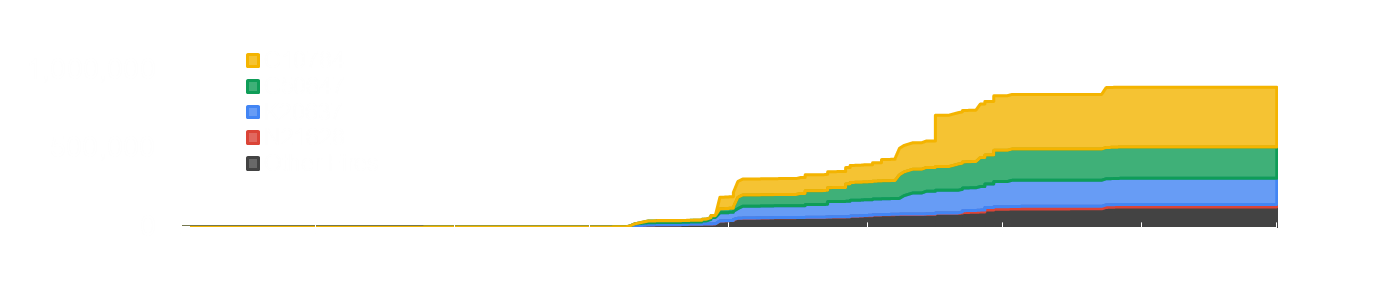 Plateau Fire
Hanceville-Riske Creek
Elephant Hill
White River
All Other Fires
1. Burned-areas
hectares
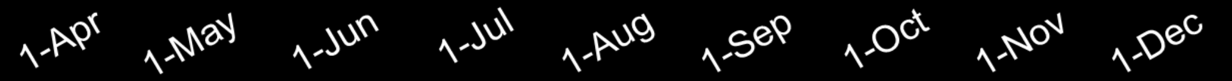 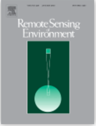 26
Crowley, Cardille, White & Wulder (2019b) Generating intra-year metrics of wildfire progression using multiple open-access satellite data streams, Remote Sensing of Environment, 232, 111295, https://doi.org/10.1016/j.rse.2019.111295
Second, counts show when most fire ignitions occurred
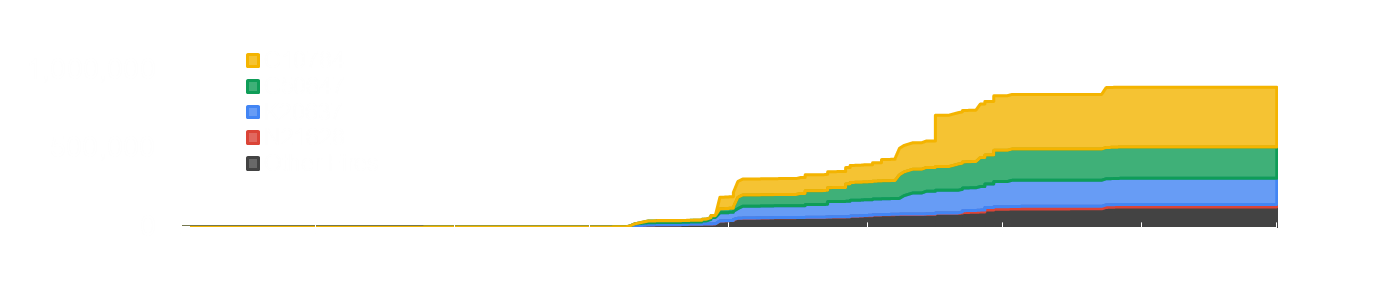 Plateau Fire
Hanceville-Riske Creek
Elephant Hill
White River
All Other Fires
1. Burned-areas
hectares
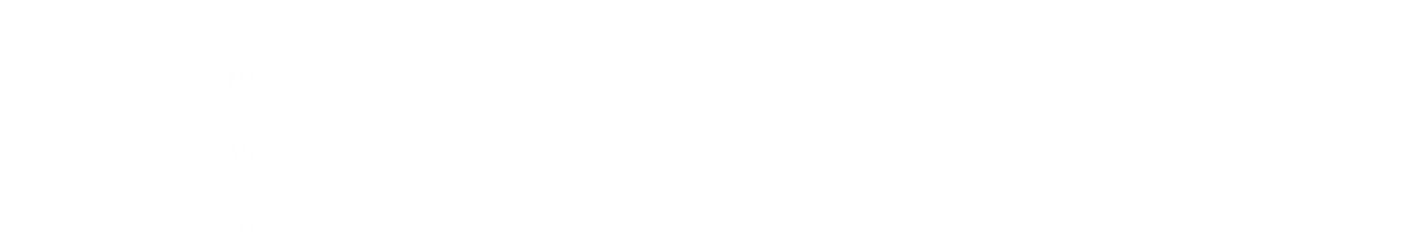 2. # of active fires
count
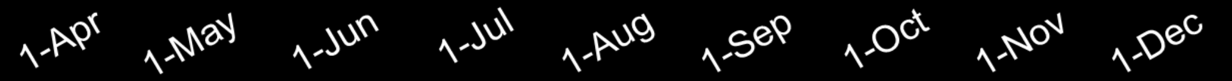 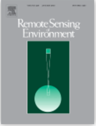 27
Crowley, Cardille, White & Wulder (2019b) Generating intra-year metrics of wildfire progression using multiple open-access satellite data streams, Remote Sensing of Environment, 232, 111295, https://doi.org/10.1016/j.rse.2019.111295
Third, we can identify slow or fast growing fires
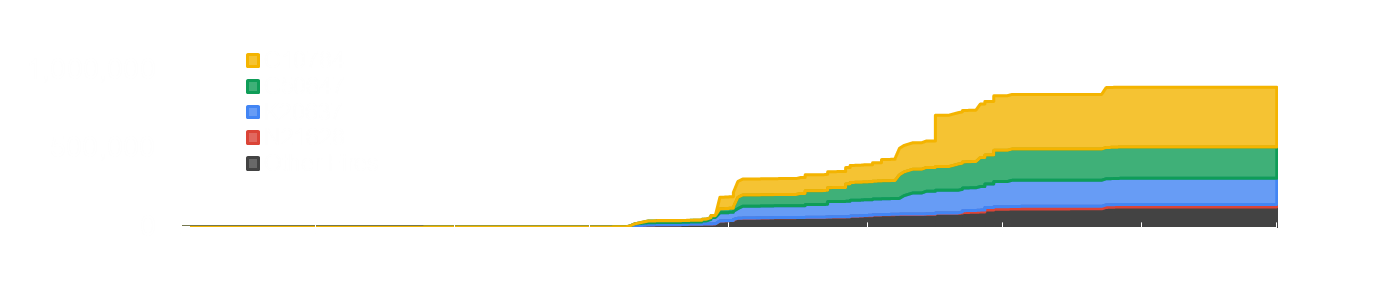 Plateau Fire
Hanceville-Riske Creek
Elephant Hill
White River
All Other Fires
1. Burned-areas
hectares
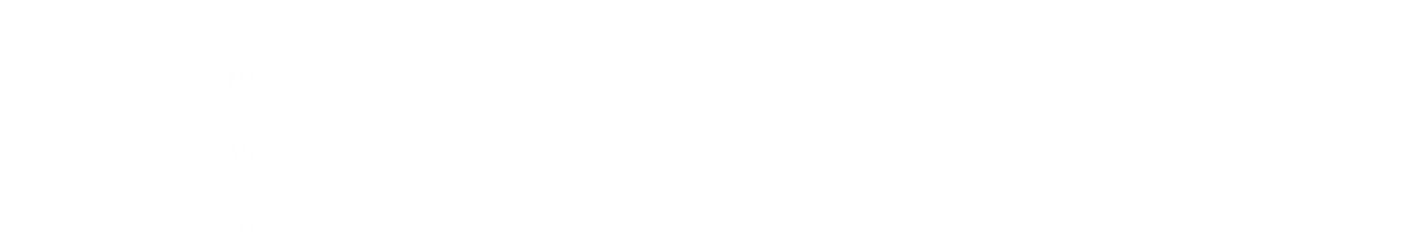 2. # of active fires
count
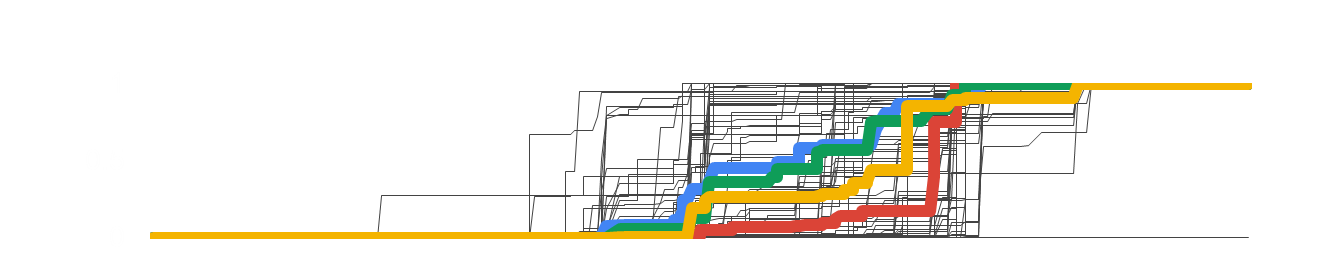 3. Prop. total burned
prop. total burned per fire
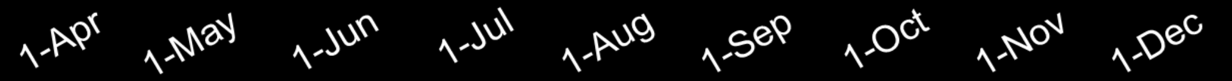 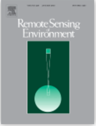 28
Crowley, Cardille, White & Wulder (2019b) Generating intra-year metrics of wildfire progression using multiple open-access satellite data streams, Remote Sensing of Environment, 232, 111295, https://doi.org/10.1016/j.rse.2019.111295
Fourth, spikes due to lightning and wind storms
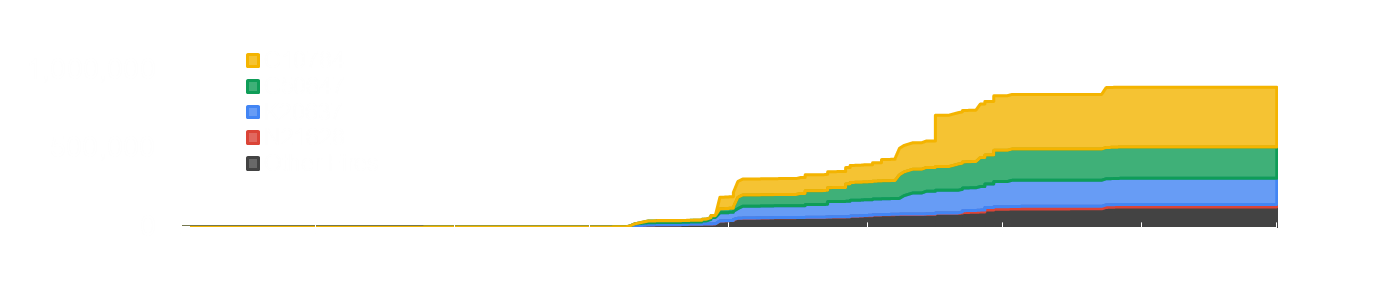 Plateau Fire
Hanceville-Riske Creek
Elephant Hill
White River
All Other Fires
1. Burned-areas
hectares
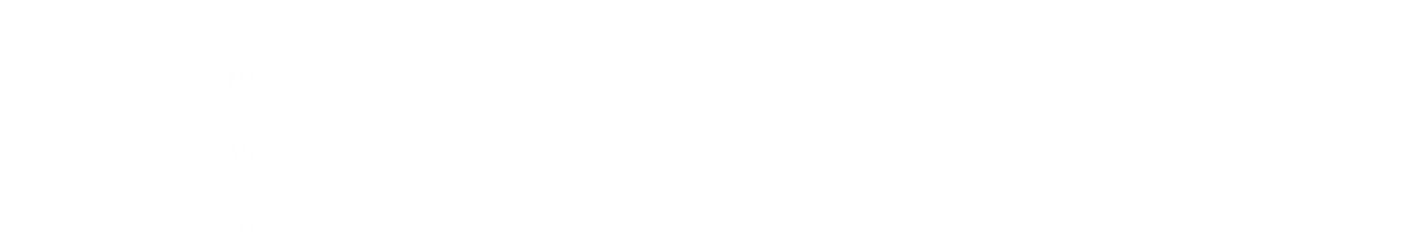 2. # of active fires
count
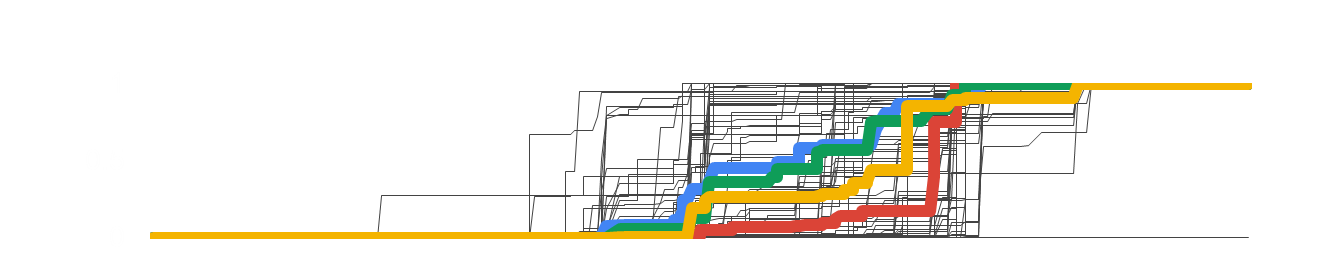 3. Prop. total burned
prop. total burned per fire
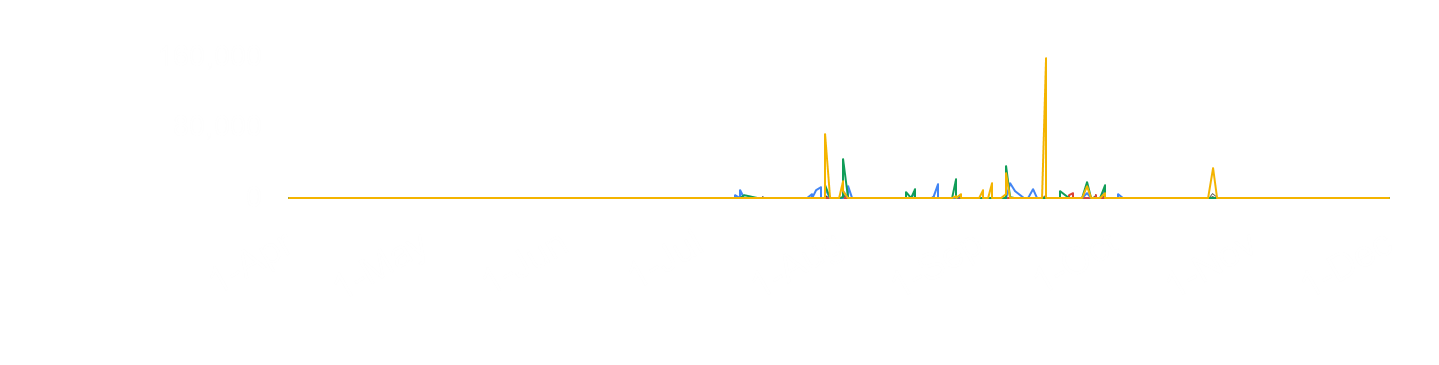 4. Fire spread rates
ha per day
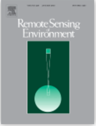 29
Crowley, Cardille, White & Wulder (2019b) Generating intra-year metrics of wildfire progression using multiple open-access satellite data streams, Remote Sensing of Environment, 232, 111295, https://doi.org/10.1016/j.rse.2019.111295
We are applying methods to examine 2018 fire season
Hectares
Observations
Preliminary cumulative burn progression (overestimation)
All 2018 Fires in BC, Canada
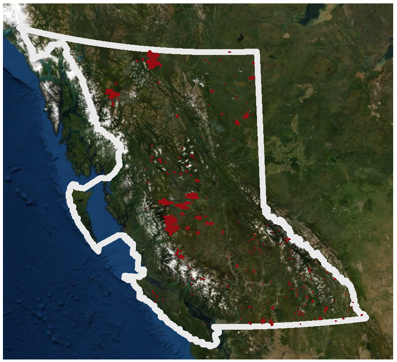 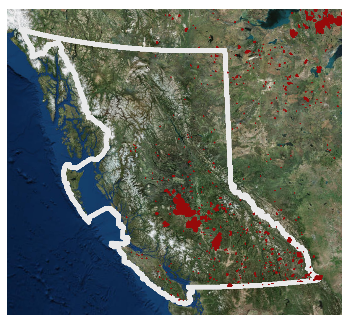 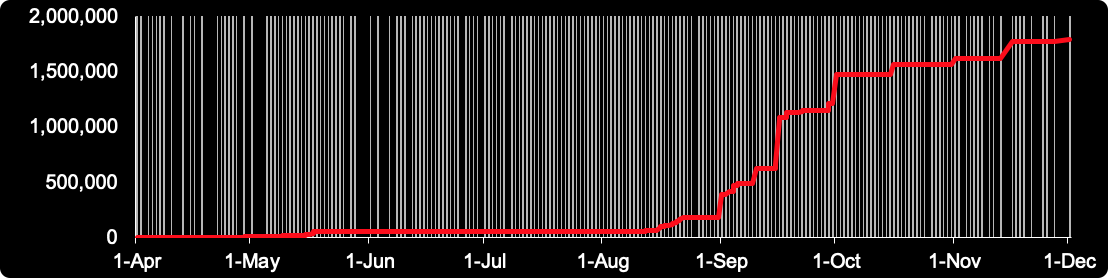 Dataset features:
30
@morganahcrowley
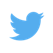 [Speaker Notes: We applied the same mapping protocol to reconstruct the 2018 fire season and compared aggregated fire season progressions for 2017 and the preliminary 2018 dataset. The 2018 fire season started later and burned larger than the 2017 fire season. Further refinement is necessary to finalize the estimated 2018 BULC-Fire progression.]
BULC-Fire vs MODIS progressions for 2017 BC fire season
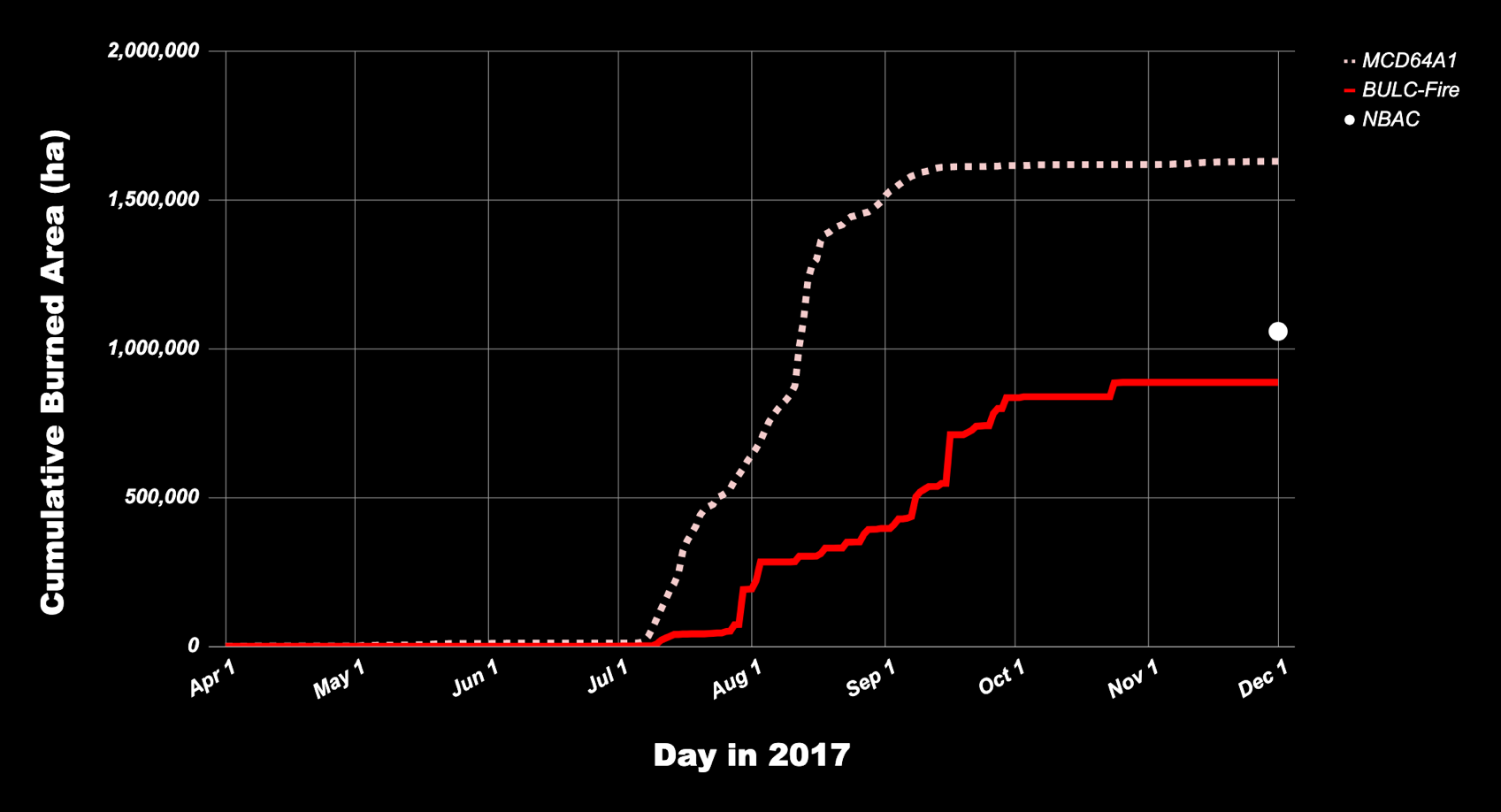 31
@morganahcrowley
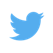 [Speaker Notes: We charted the 2017 BULC-Fire progression against the MODIS fire progression to compare their agreement over time. Coarse resolution sensors provide observations, but can overestimate burned area measurements, it’s important to use fine-scale observations when we’re able. Despite the different spatial resolution for BULC-Fire (20m) and MODIS (500m), they frequently agreed about the timing of the fire season's growths in burned area.]
Spatial resolution impacts burned-area estimations
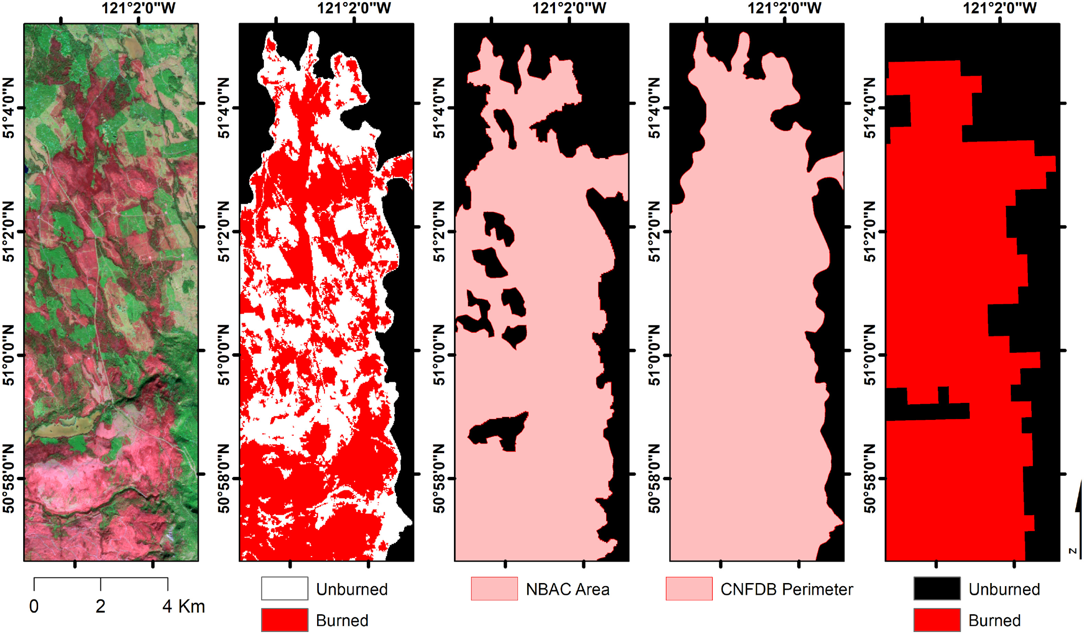 1.
2.
3.
4.
5.
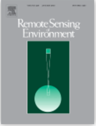 32
Crowley, Cardille, White & Wulder (2019b) Generating intra-year metrics of wildfire progression using multiple open-access satellite data streams, Remote Sensing of Environment, 232, 111295, https://doi.org/10.1016/j.rse.2019.111295
[Speaker Notes: We compared a raw Sentinel-2 image of the Elephant Hill fire [1], the final BULC-Fire classification [2], the NBAC dataset [3], CNFDB perimeter [4], and the MODIS burned area estimation [5]. Our BULC-Fire dataset agreed with the unburned islands in the Sentinel-2 raw image, which were undetected by the other datasets. Difference in definition? (stand-replacing fires), slightly different target.]
But, MODIS (MCD64A1) provides long-term observations
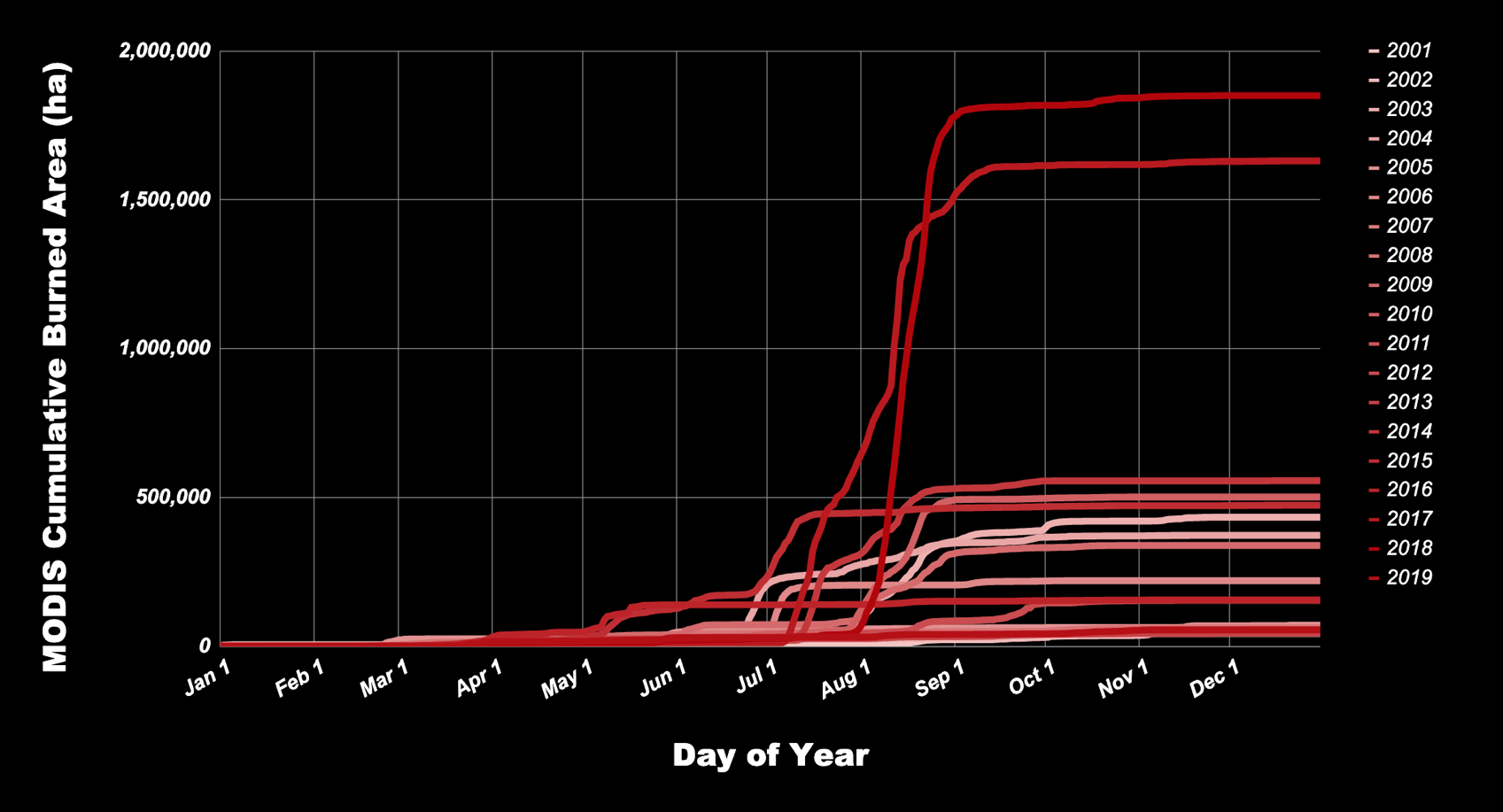 2018
2017
2019
33
@morganahcrowley
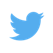 [Speaker Notes: We compared historic fire season progressions using MODIS burned areas (MCDA64A1) from 2001 to 2019. The 2017 and 2018 fire seasons were very different from other BC fire seasons in the study period. 2017 and 2018 burned more cumulative area despite starting later in the summer.]
Long-term fire season progressions for Alberta
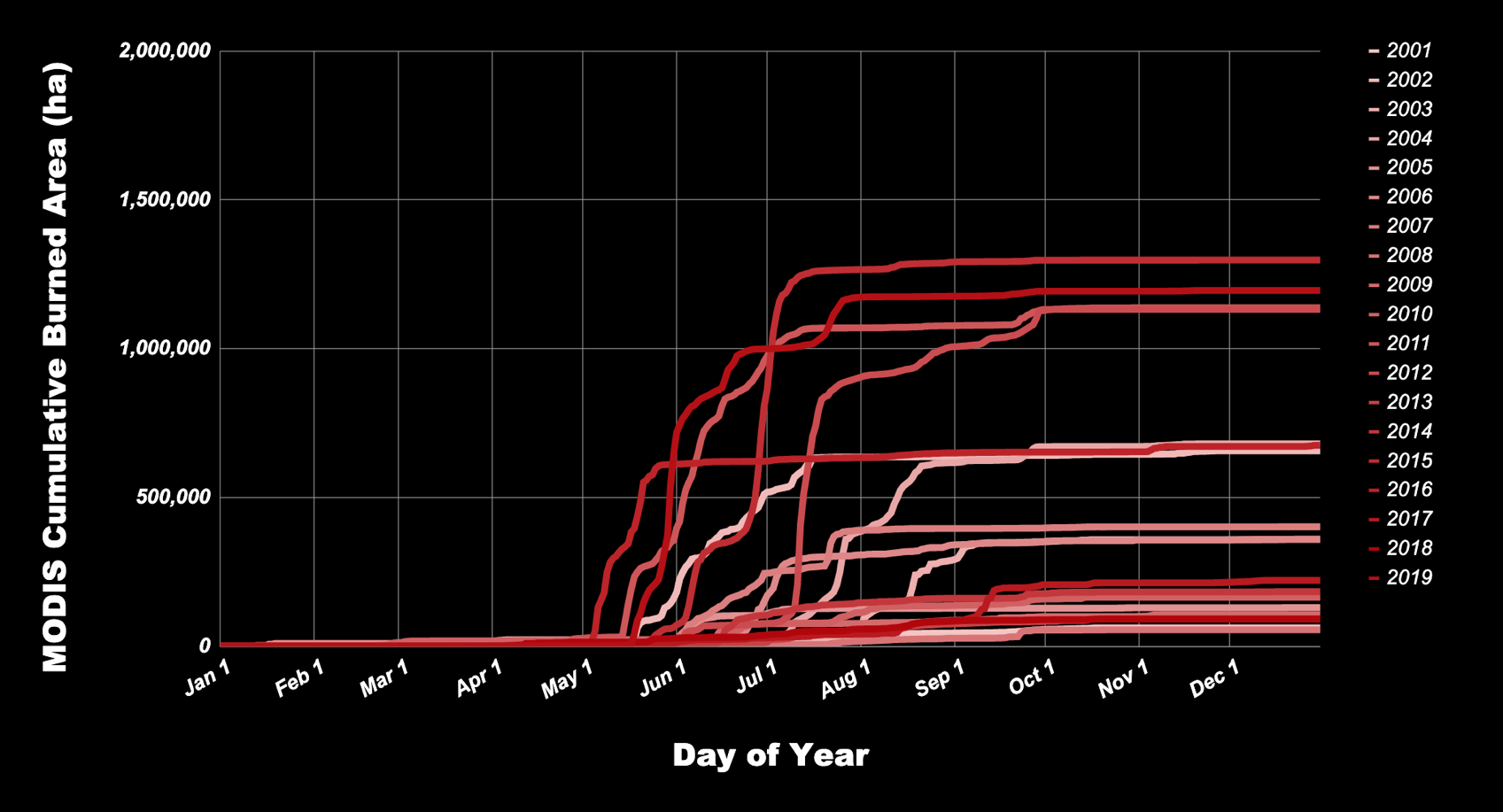 2015
2019
2011
2012
2016
34
@morganahcrowley
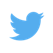 [Speaker Notes: Alberta's fire seasons generally tend to start earlier than those in BC but did not grow as large as BC's 2017 and 2018 fire seasons.]
Long-term fire season progressions for Canada
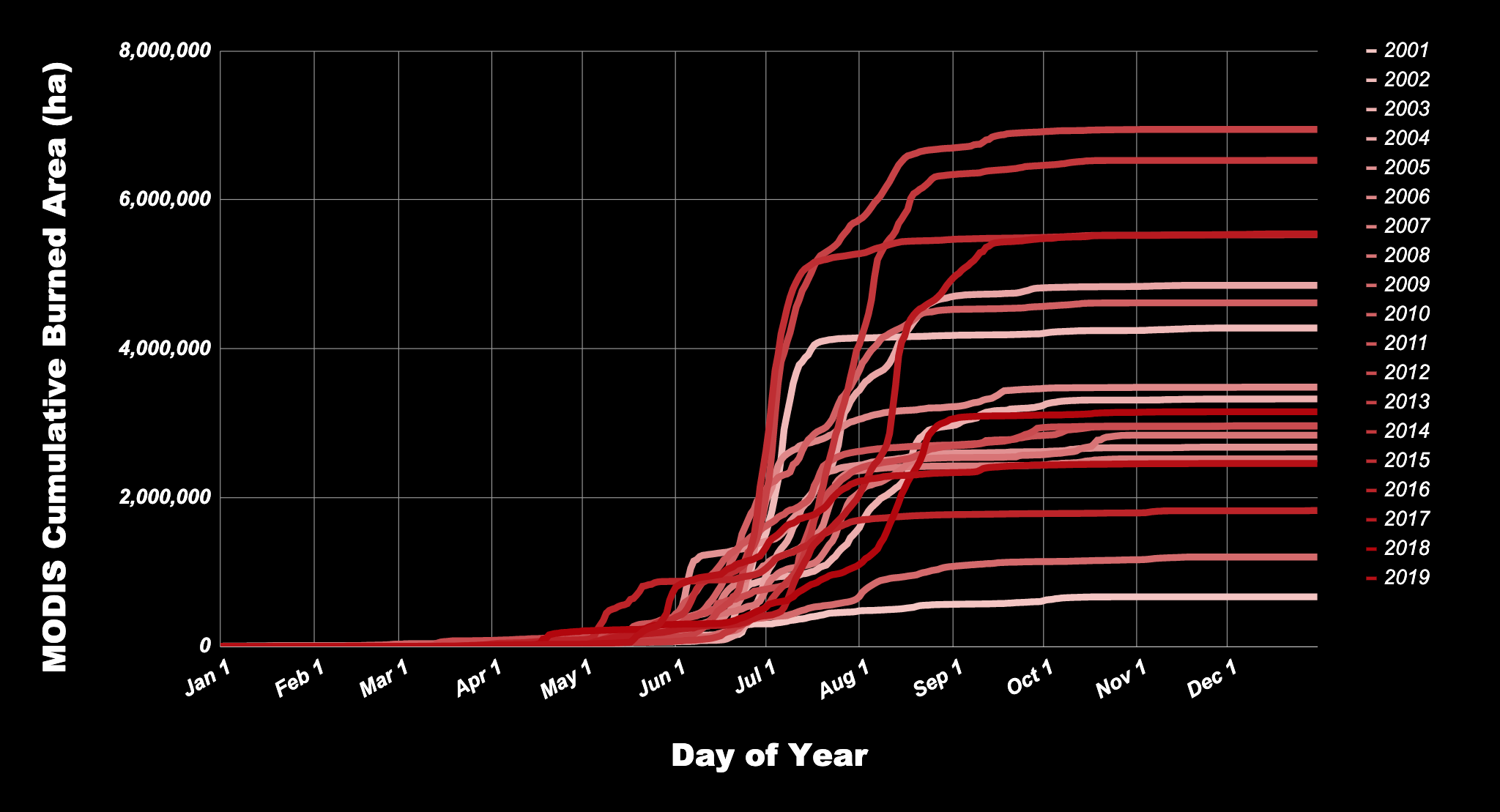 2013
2014
2017
2015
2019
35
@morganahcrowley
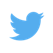 [Speaker Notes: At the national scale, fire seasons varied over the last ~20 years. 2013 and 2014 were the largest in burned hectares due to extreme fire seasons in Quebec, Manitoba and the Northwest Territories.
MODIS burned area estimates are large because of the sensors' coarse spatial resolution. However, the fine temporal resolution that MODIS provides is particularly useful for evaluating the timing of fire seasons.]
Opportunities for next stages of this research
Increase data sources:
fine temporal scale satellite data (e.g., WildFireSat, GOES-16, -17)
fine spatial scale satellite data (e.g., Planet microsatellites) 
SAR to fill gaps in clear observations (e.g., Sentinel-1, RCM)


Alternative analysis options:
use ranked severity estimates (e.g., low, medium, high)
map historical fire progressions
map fires in near-real time 
expand study region (e.g., all of Canada, global boreal region)
use to examine drivers and/or cross-validate risk models
36
@morganahcrowley
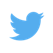 Research Highlights
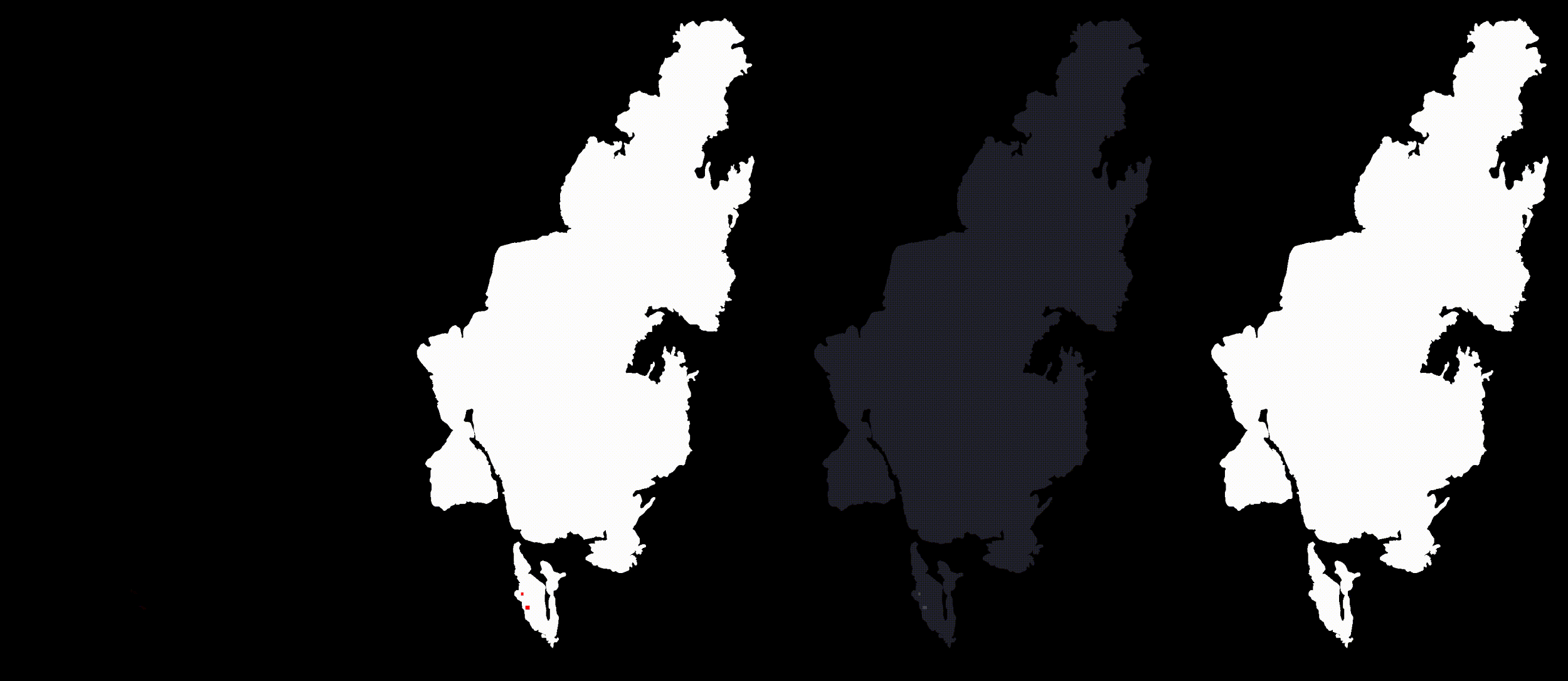 Rapid and replicable methods 
      for multi-source fire 
      progression mapping.

Fire progression metrics can 
      be analyzed to understand fires  
      and fire seasons.  

 Opportunities for analyzing drivers and 
      cross-validating 
      fire-risk models.
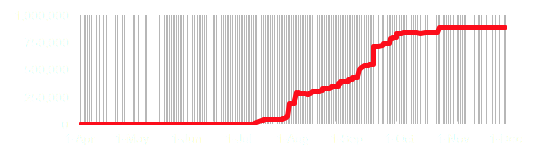 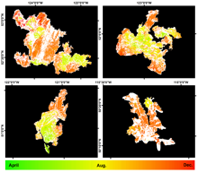 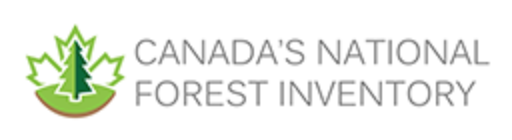 37
@morganahcrowley
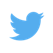 [Speaker Notes: TO summarize the dissertation, I….]
Mapping and comparing wildfire progressions using freely available, multi-source satellite data
Thank you!
Many thanks to my supervisor, collaborators, and research/ travel funding sources: 
Prof. Jeffrey A. Cardille
Dr. Joanne C. White
Dr. Michael A. Wulder
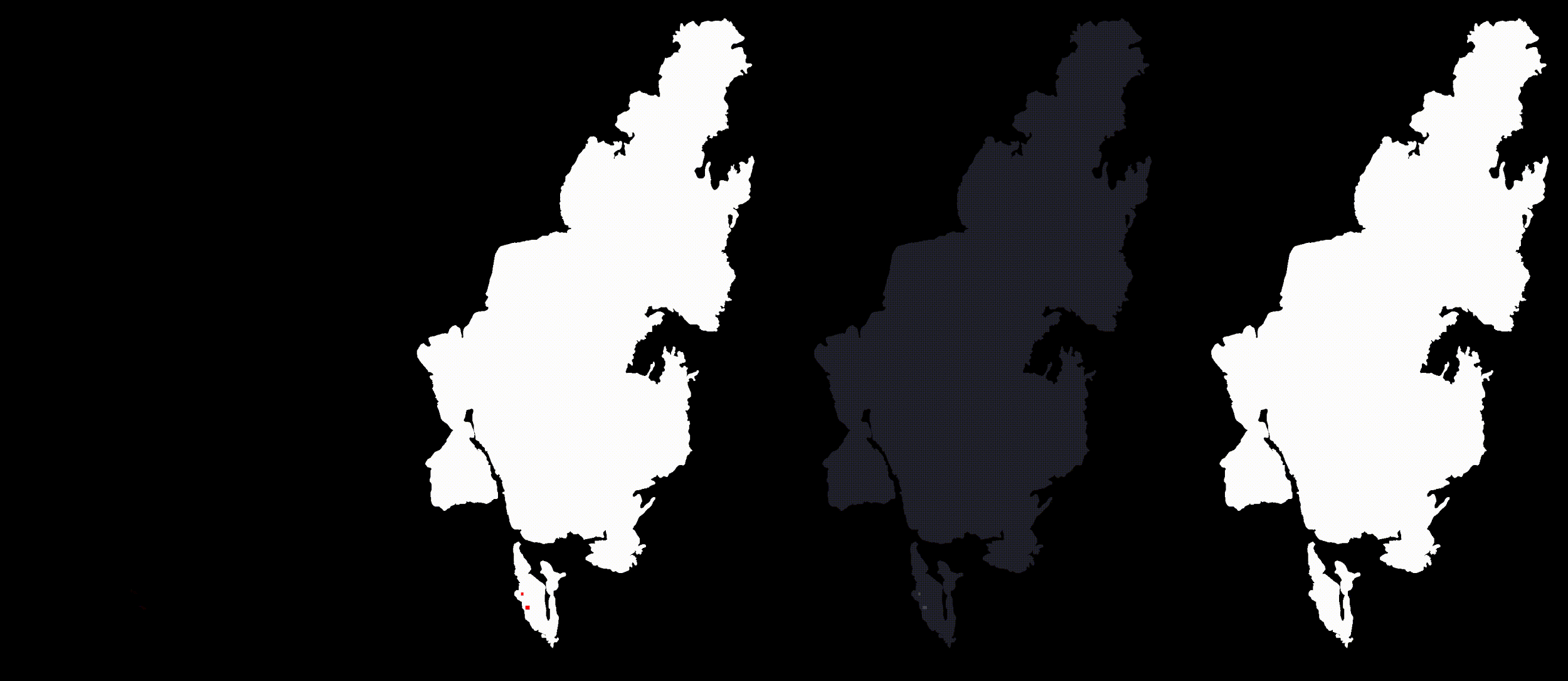 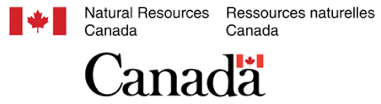 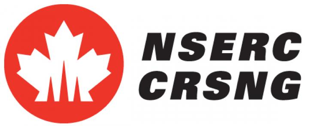 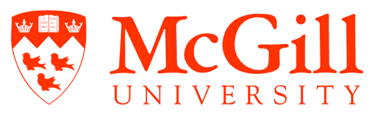 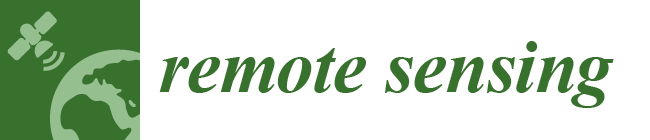 Twitter:  @morganahcrowley
Email:    morgan.crowley@mail.mcgill.ca
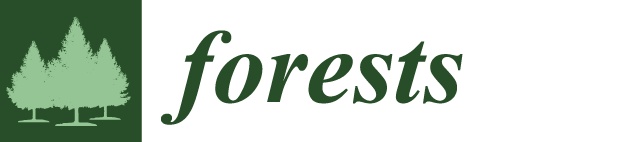